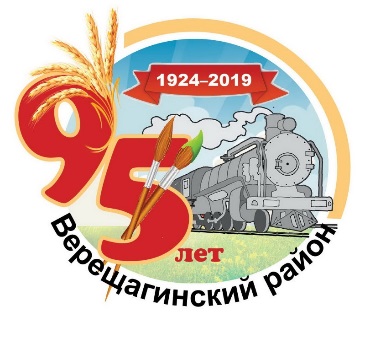 Муниципальное бюджетное общеобразовательное  учреждение 
«Верещагинская санаторная школа-интернат для детей нуждающихся в длительном лечении
(МБОУ «ВСШИ»)
Исследовательская работа
«Мой знаменитый земляк»


Работу выполнили ученицы 6 «А» класса 
санаторной школы-интерната 
Снигирева Полина, Носкова Анастасия
Руководитель работы:
Балуева Т.В.
Воспитатель
2019 год
Общеизвестно, что большой патриотизм 
начинается с малого – любви к тому месту, где ты живешь.
Л. Леонов
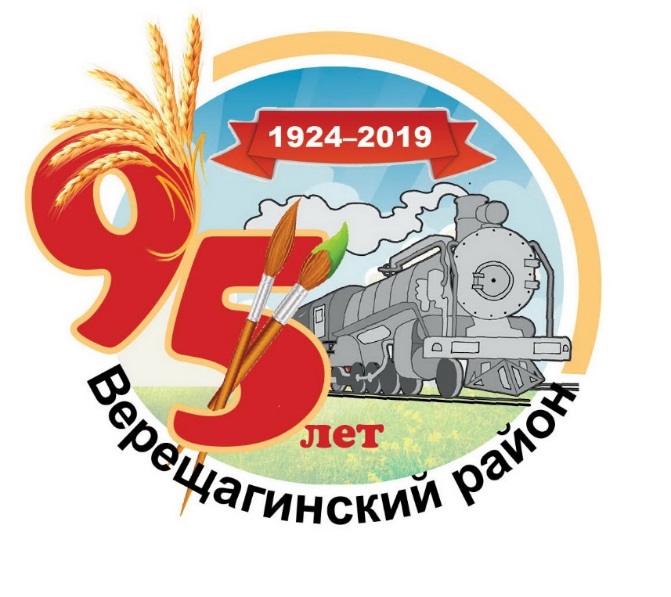 Цель исследования:
 Собрать и обобщить материал о земляке Агеевой В.П.
Задачи исследования:
Познакомиться с Агеевой В.П.
 Пригласить на классный час Агееву В.П.
Собрать материал о жизни нашего земляка
 Познакомить сверстников с жизнью знаменитого человека
Обобщить собранный материал и отправить на краевой конкурс «Любовь к Малой Родине»
Этапы:
Подготовительный, основной, оценочный
Методы:
Интервью, обобщение, систематизация
Объект исследования: Наш знаменитый земляк – Валентина Павловна Агеева
На фото: Валентина Павловна АГЕЕВА
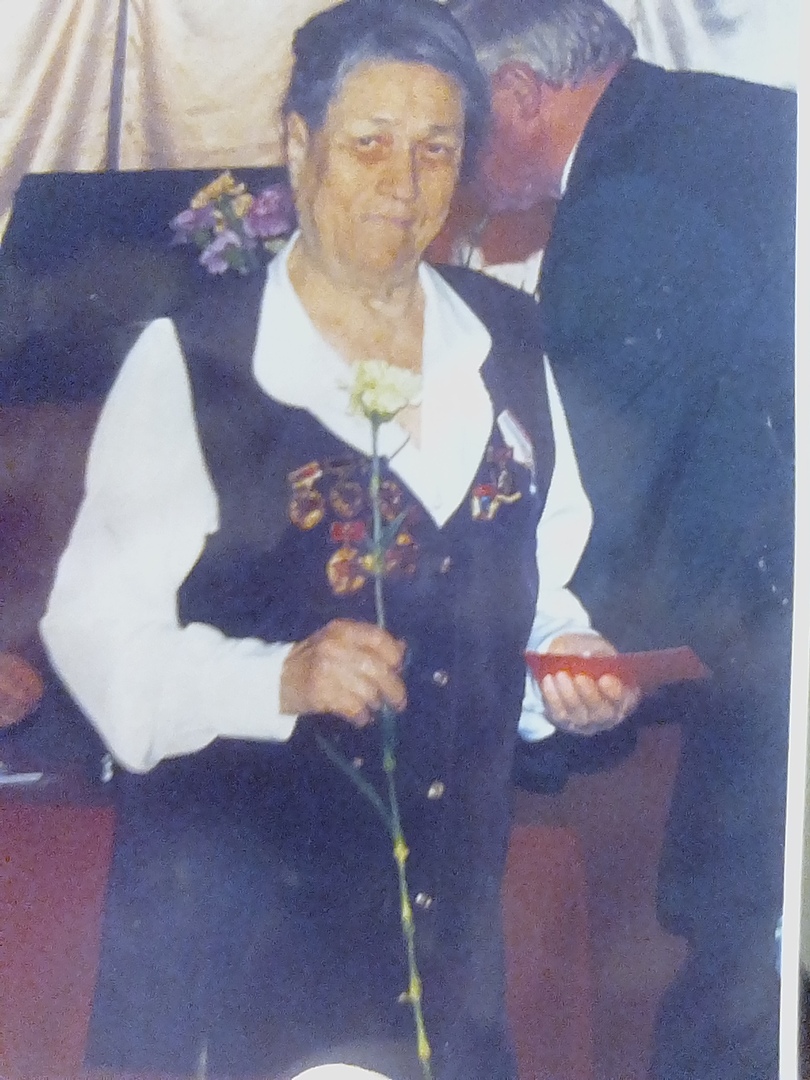 Архив Валентины Павловны
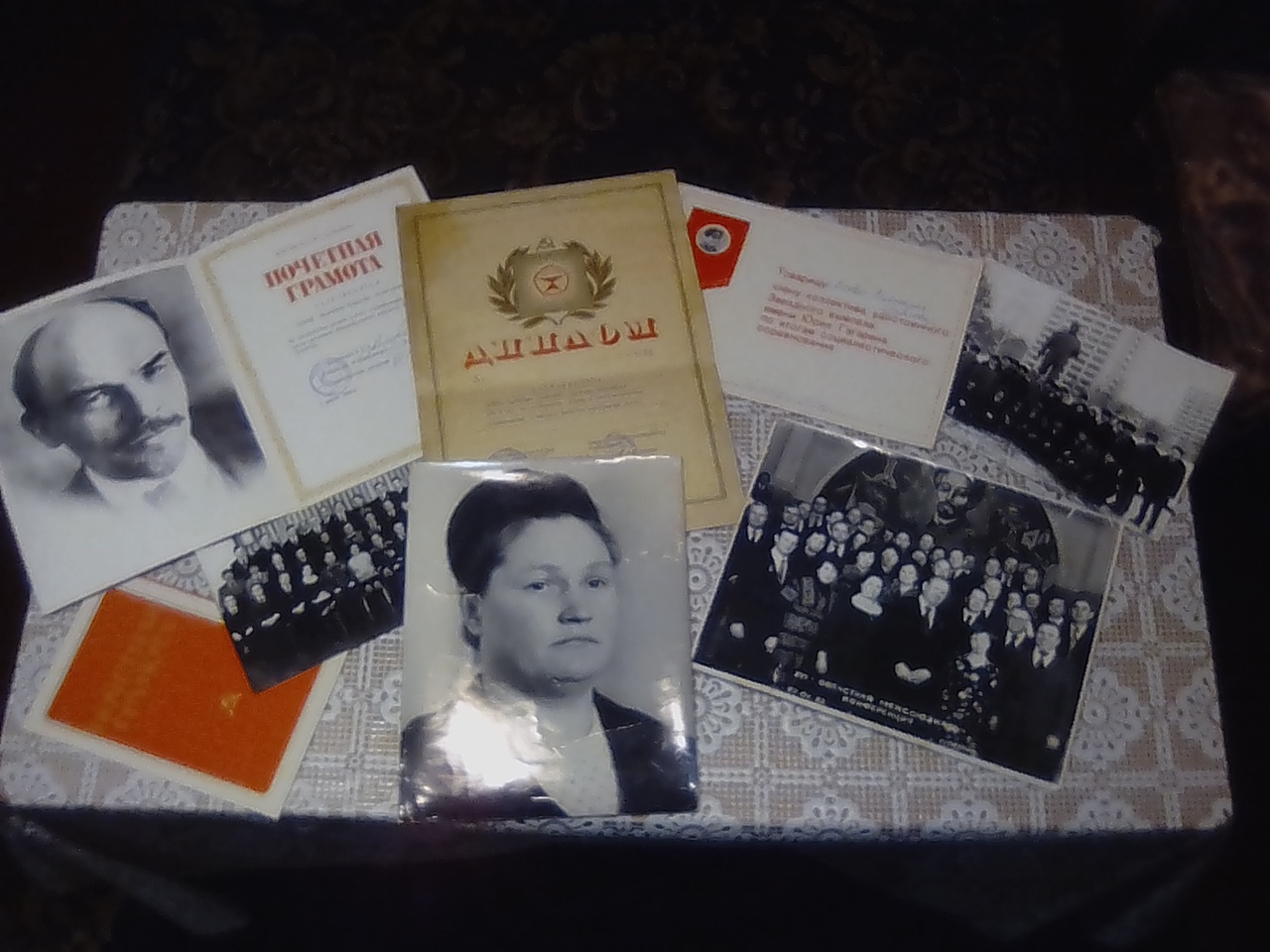 Поздравляли с Днем пожилого человека помогали в перекопке клумбы
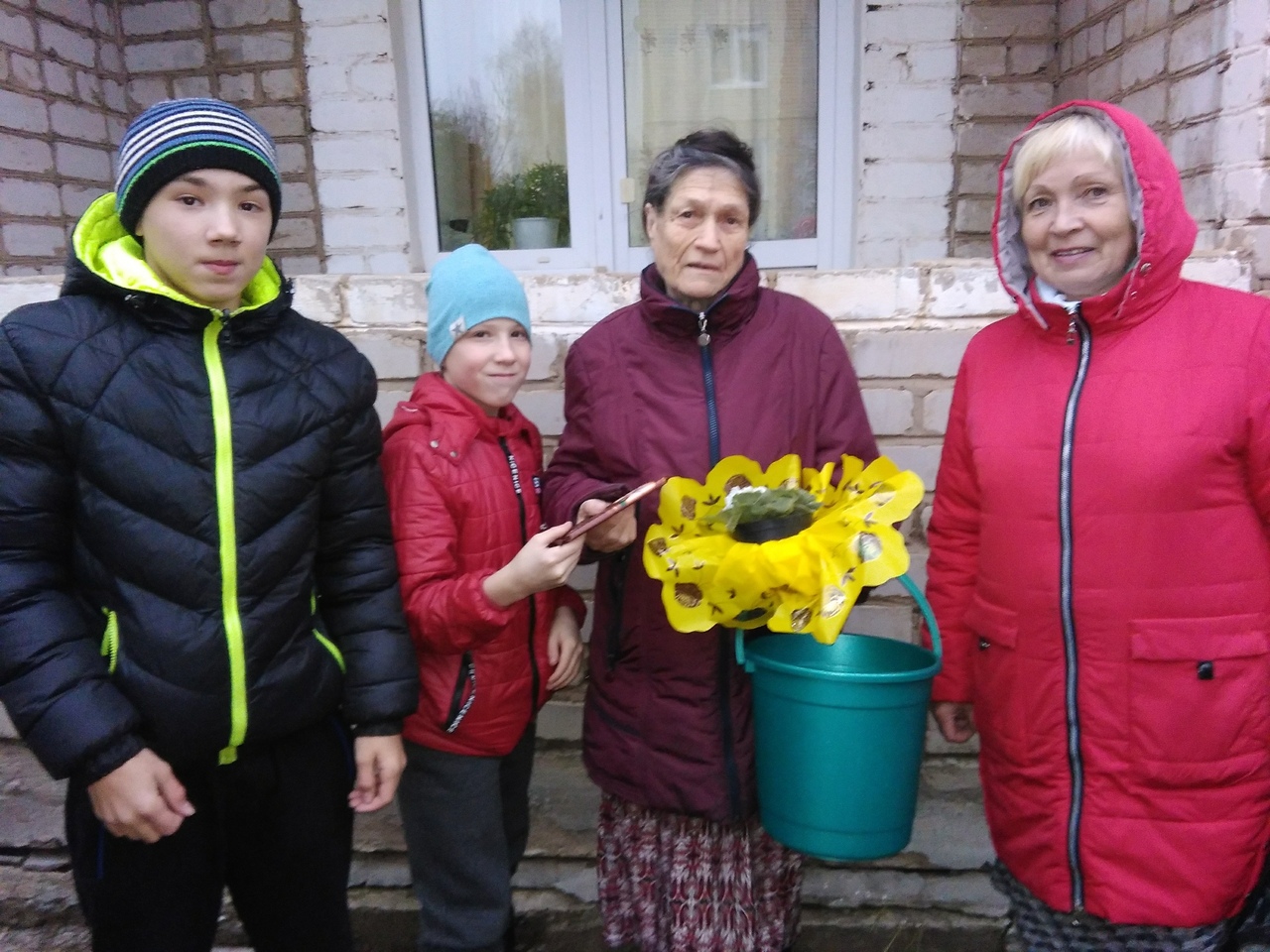 Навестили Валентину Павловну, поздравили с новым годом. Вручили сборник с конкурса «Любовь к Малой Родине» с опубликованной статьей об Валентине Павловне
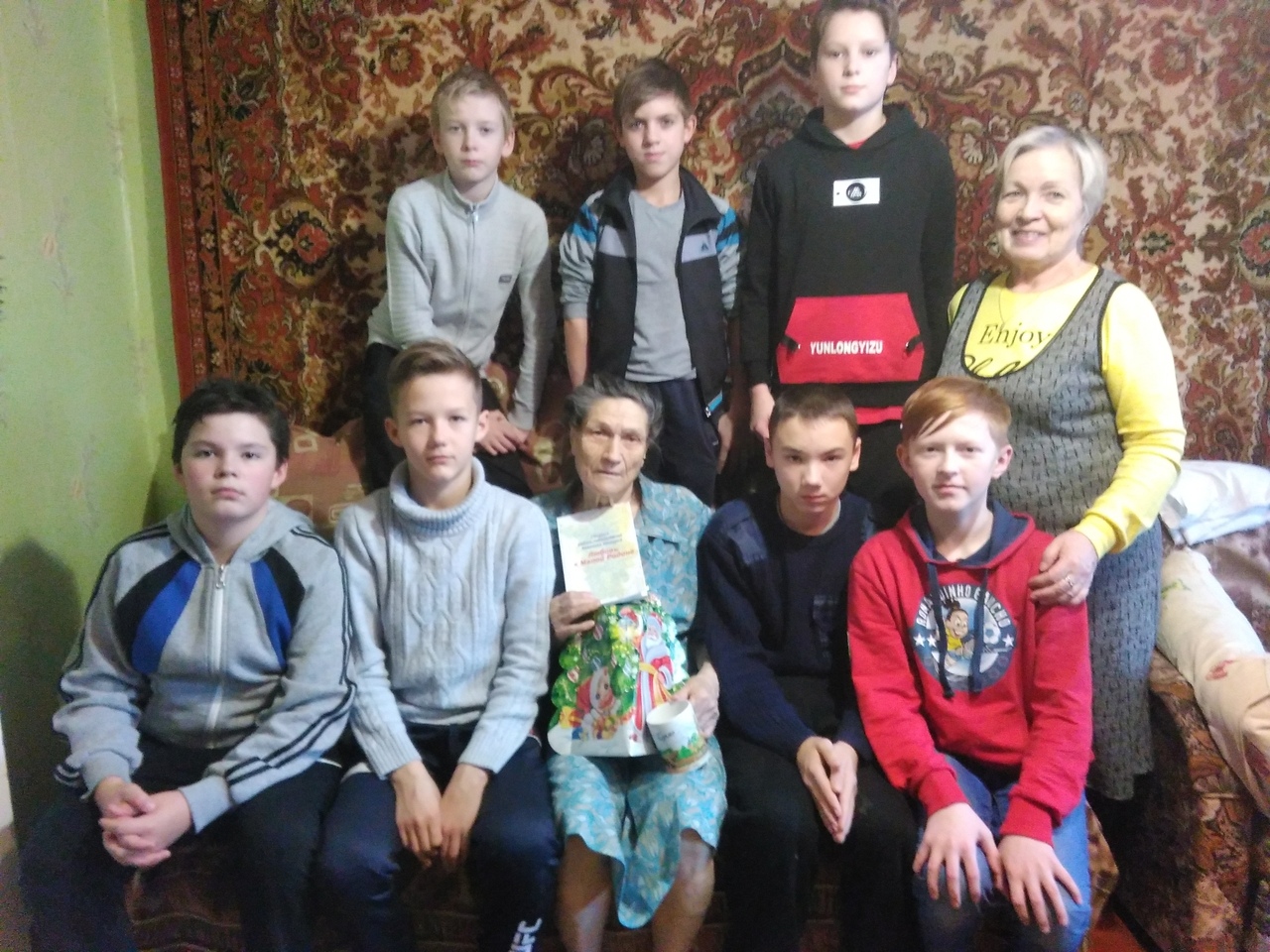 Сборник работ победителей Краевого конкурса «Любовь к Малой Родине
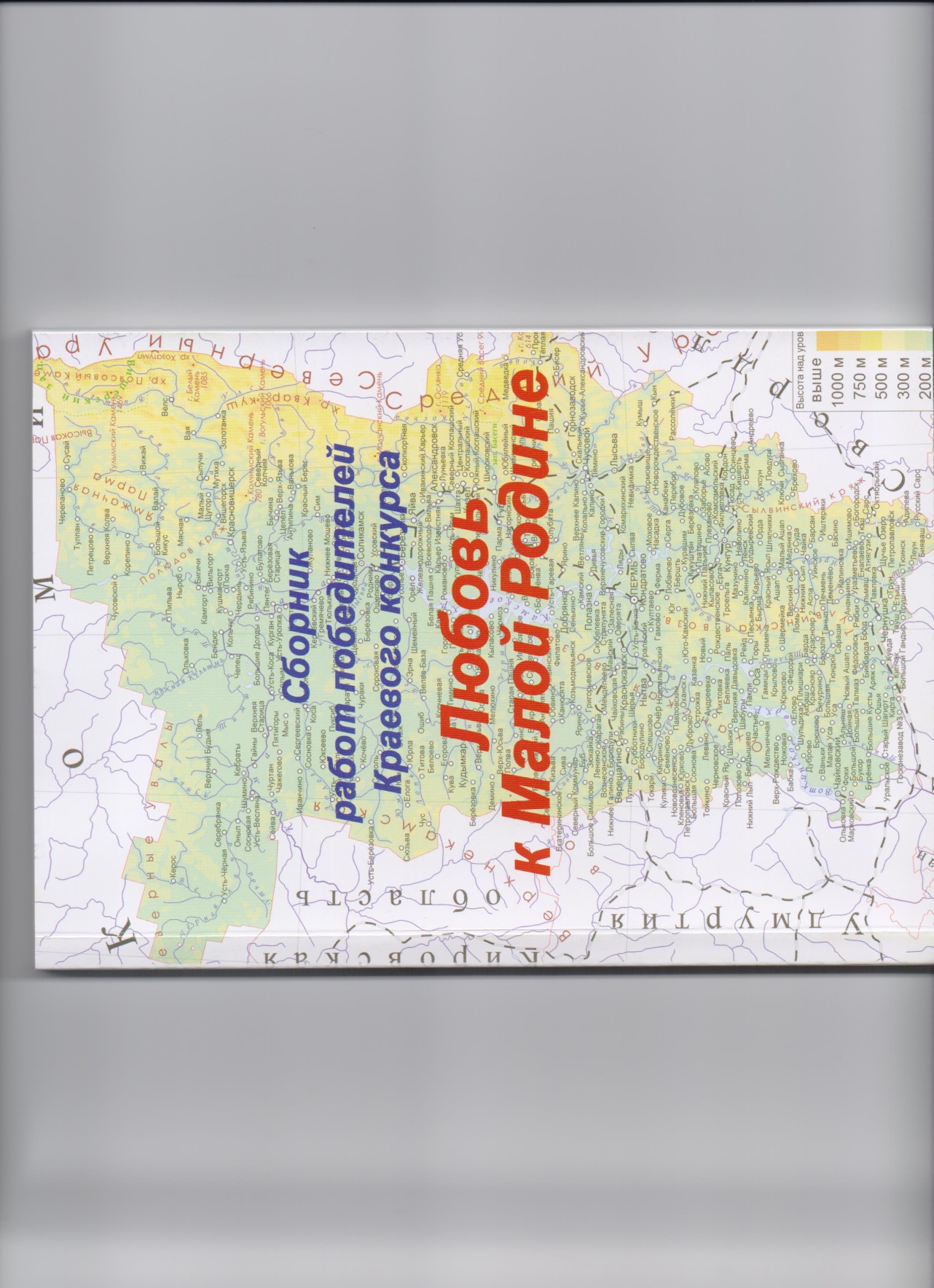 Церемония вручения дипломов победителям в здании Законодательного собрания Пермского края
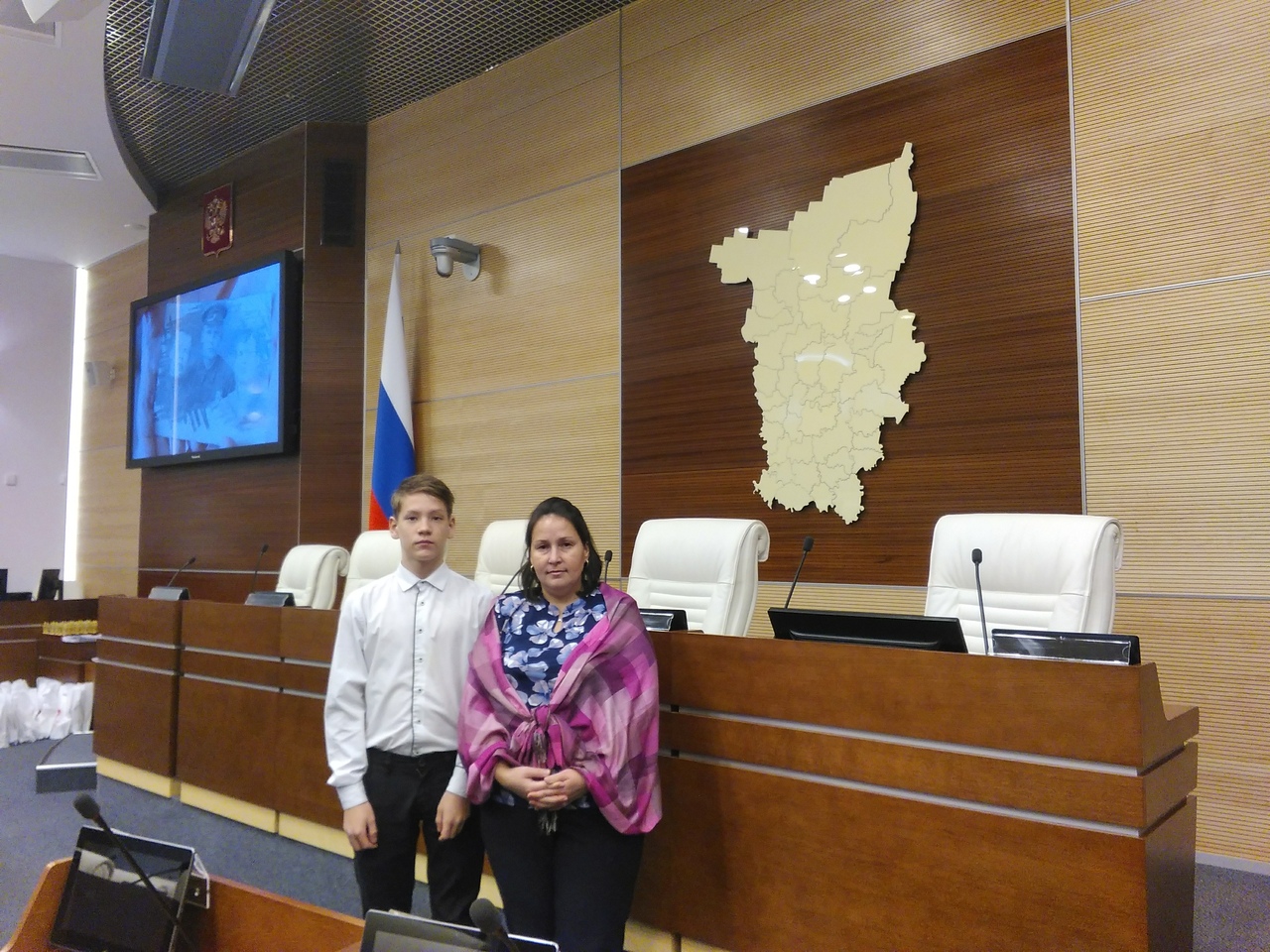 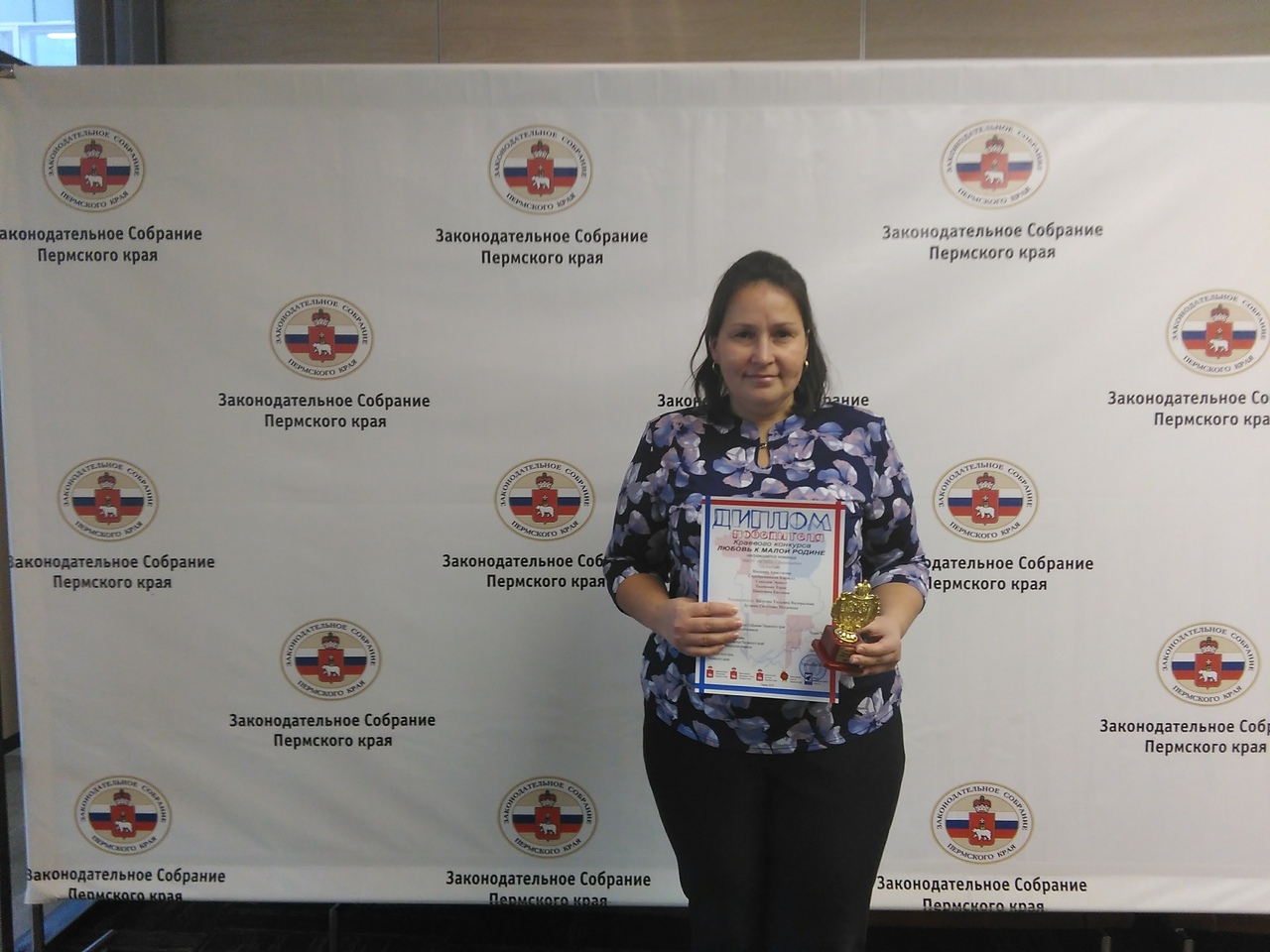 Спасибо за внимание